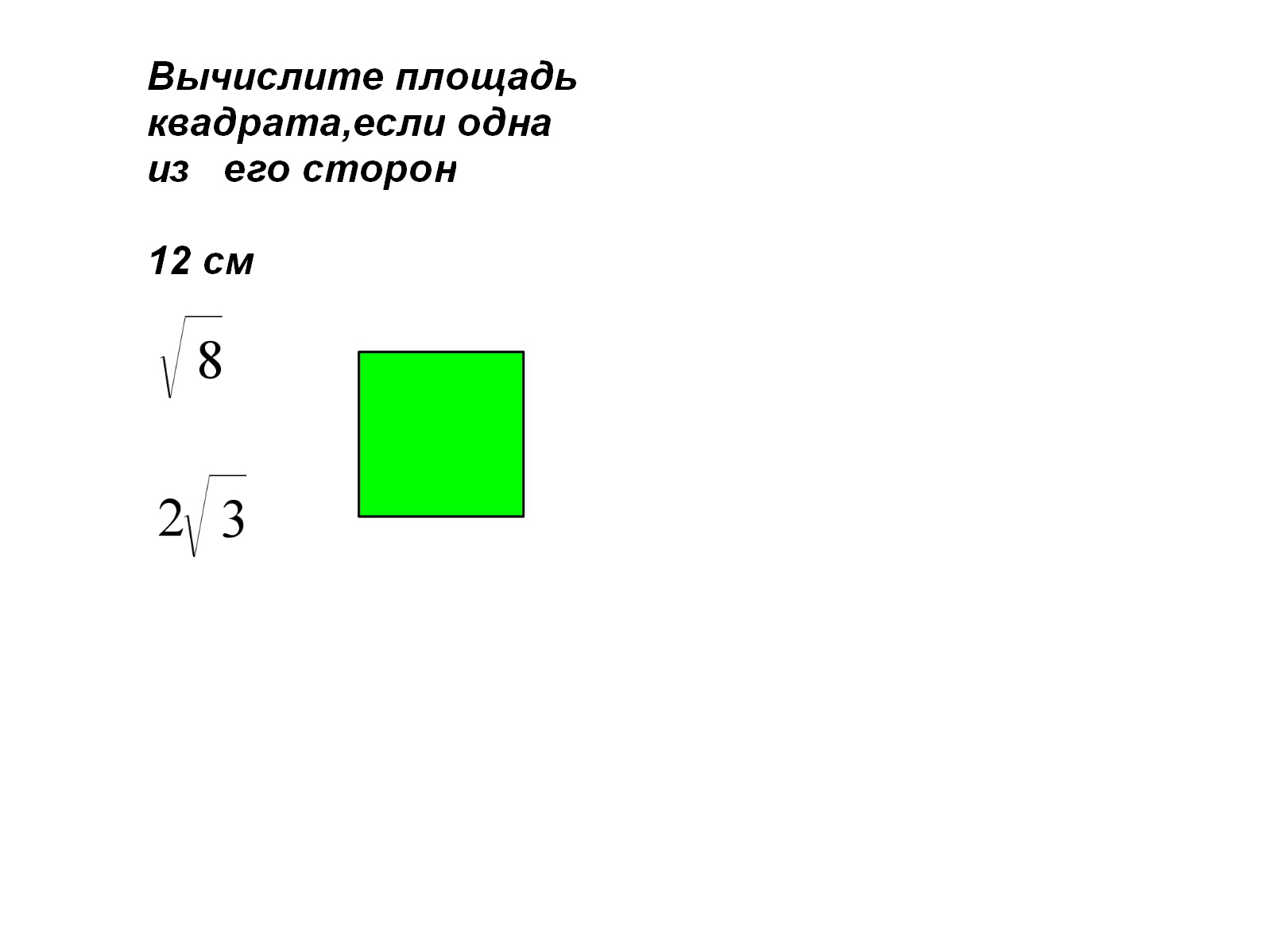 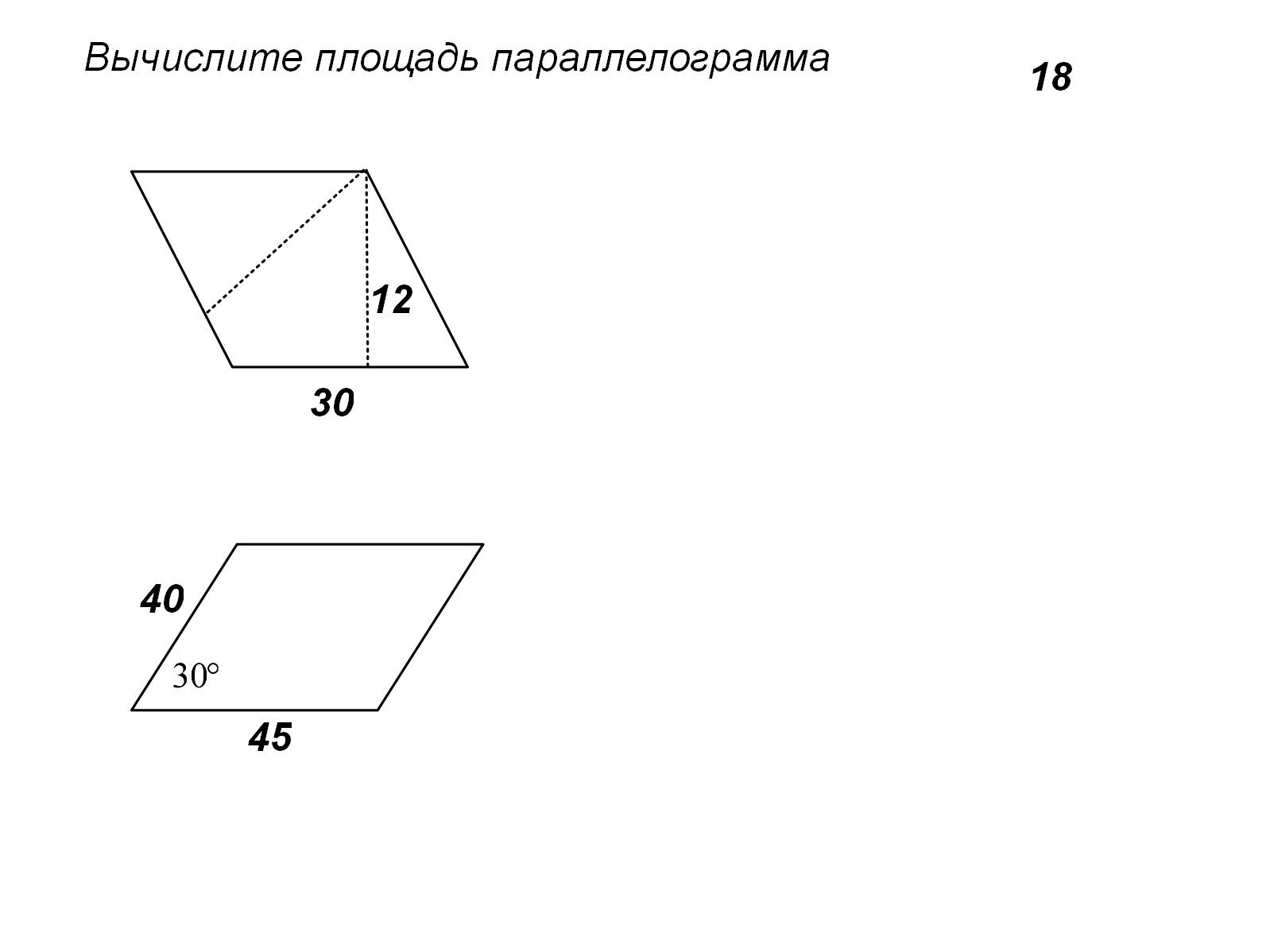 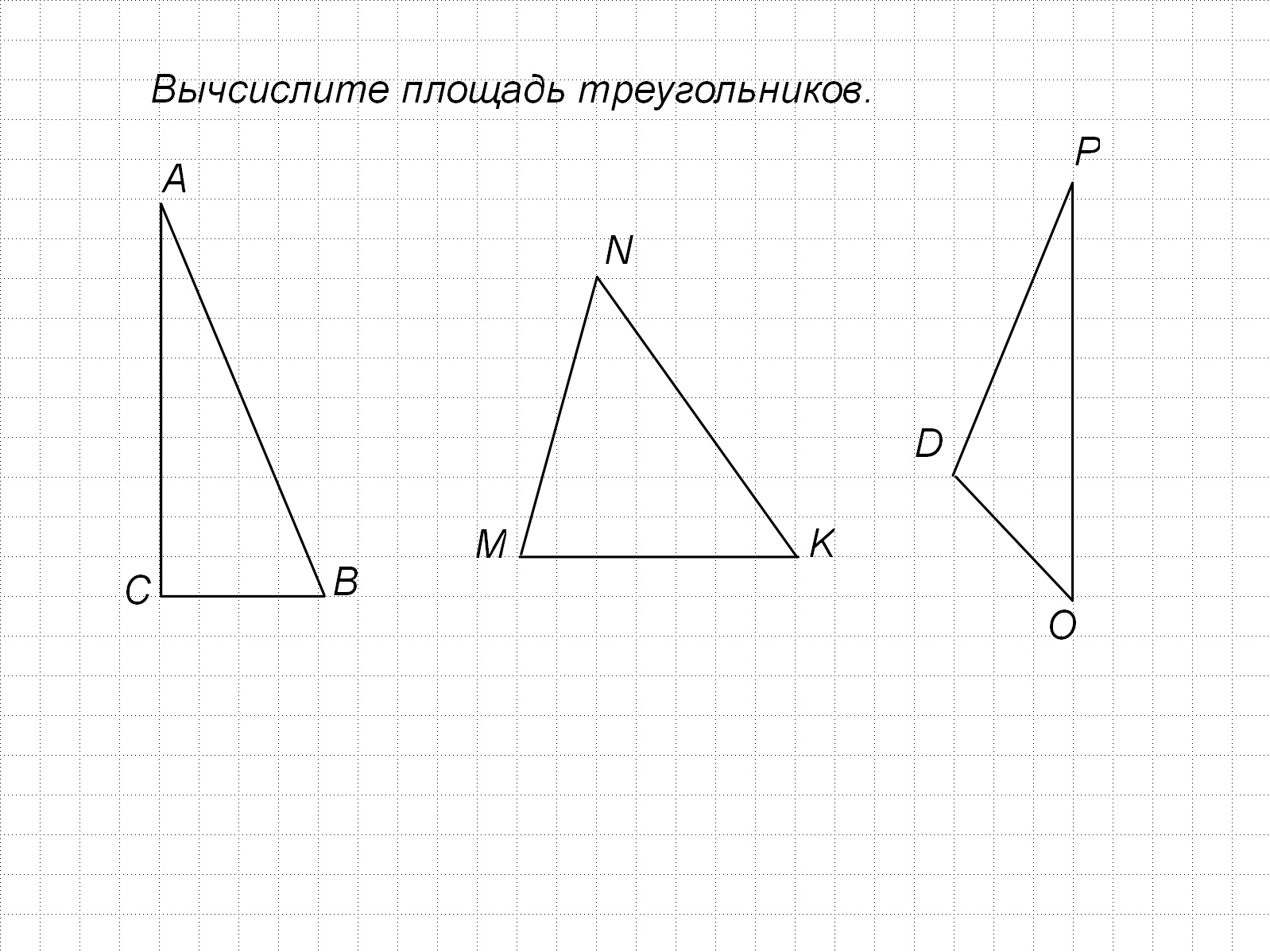 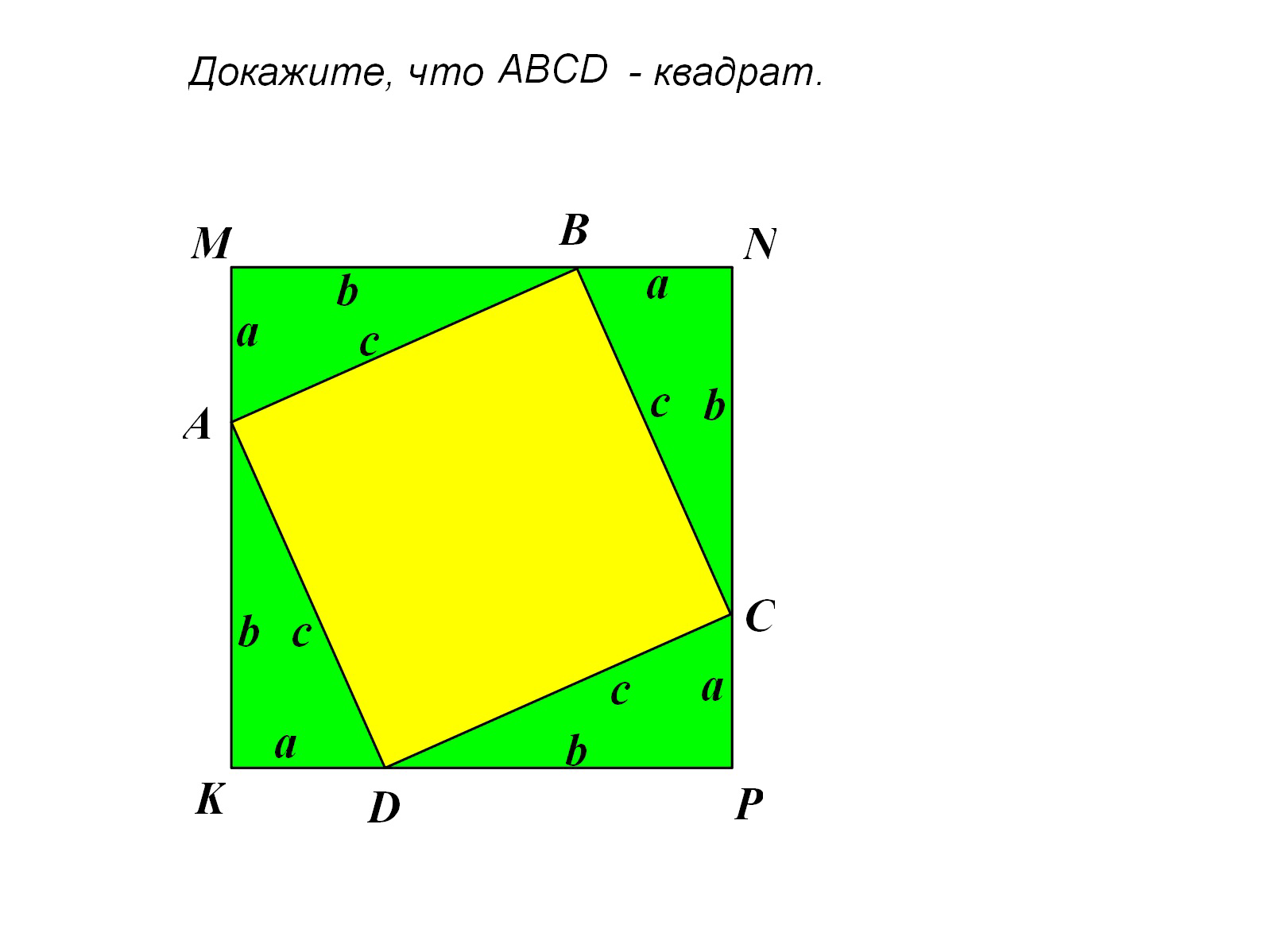 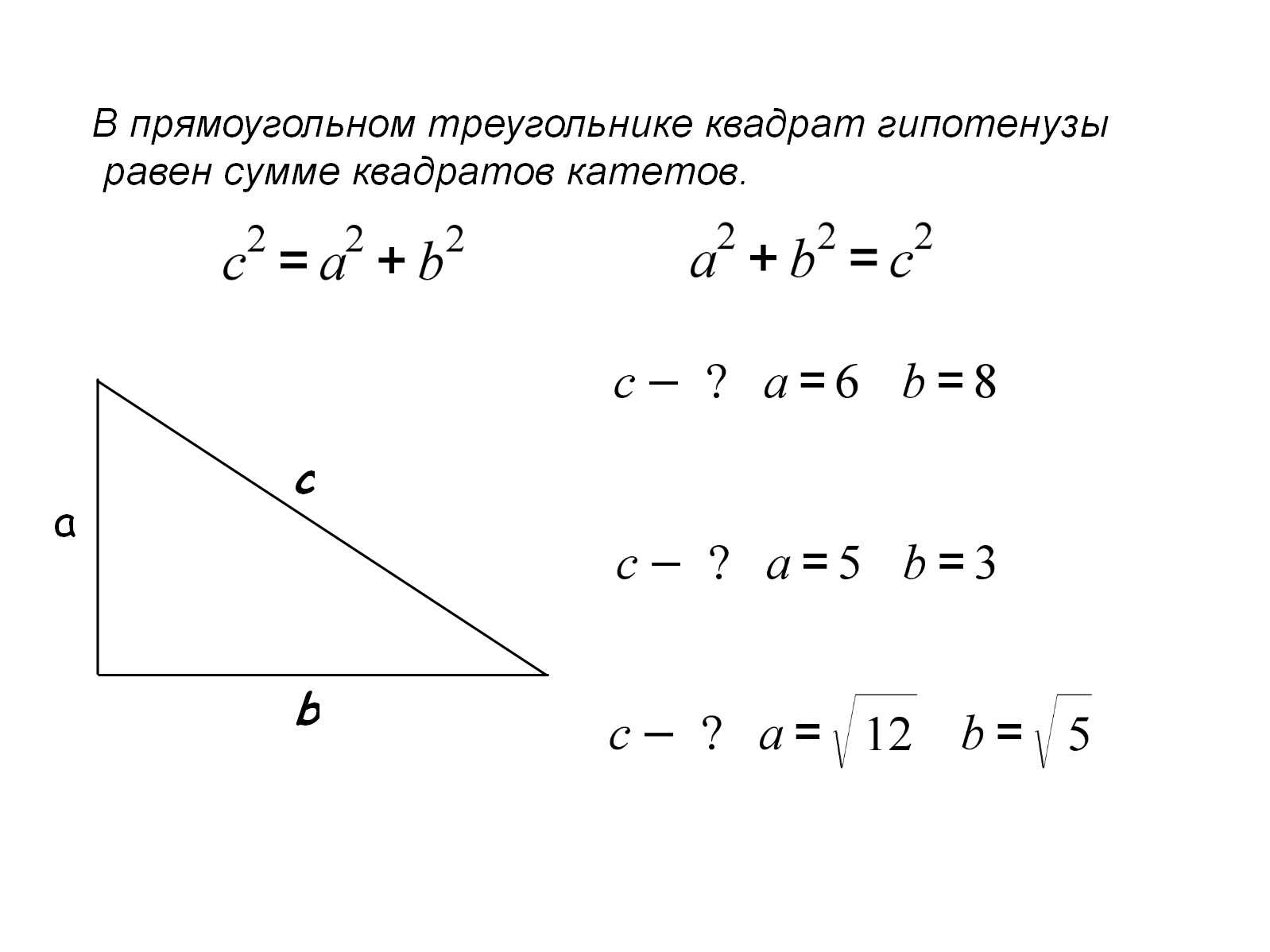 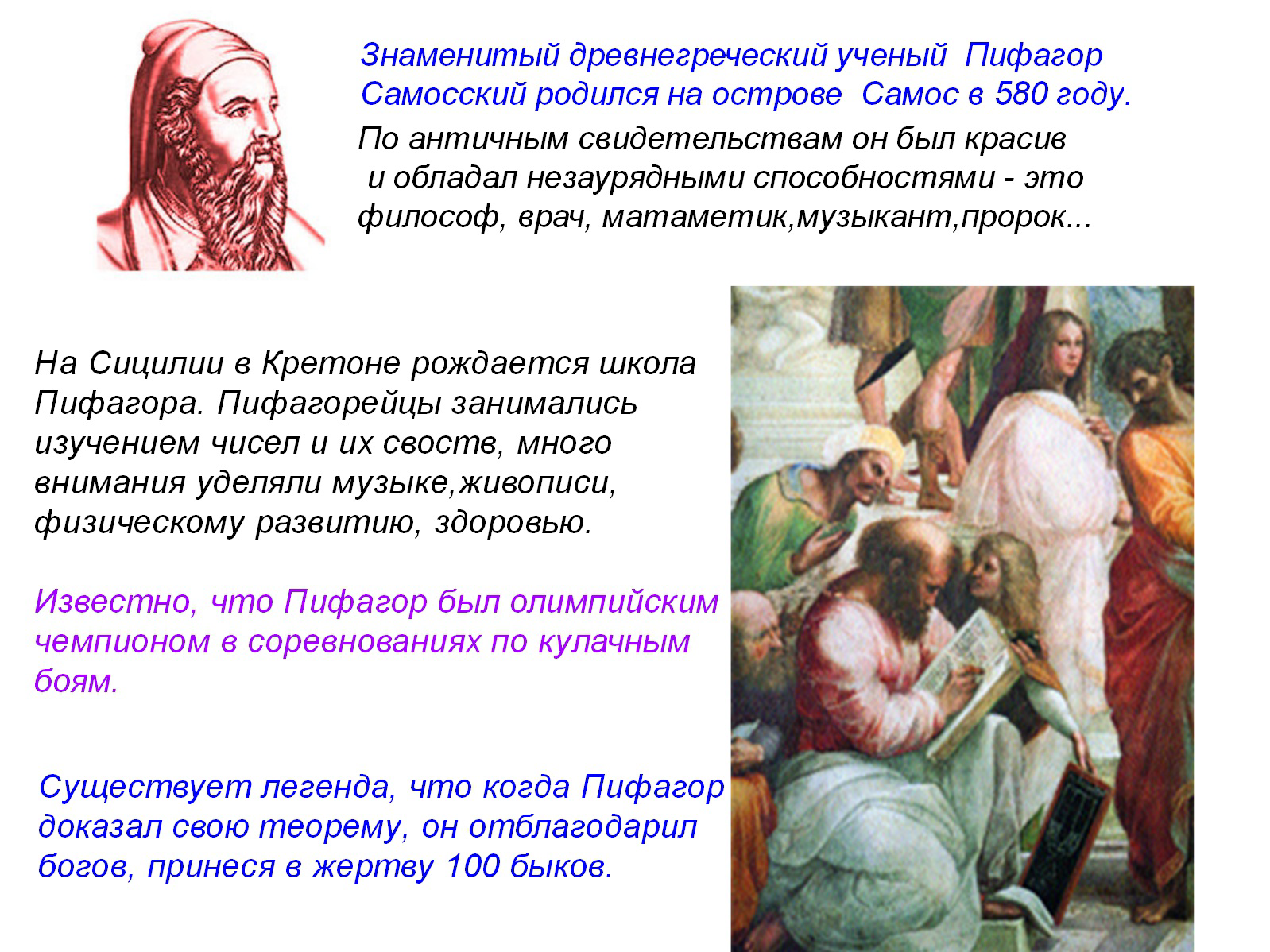 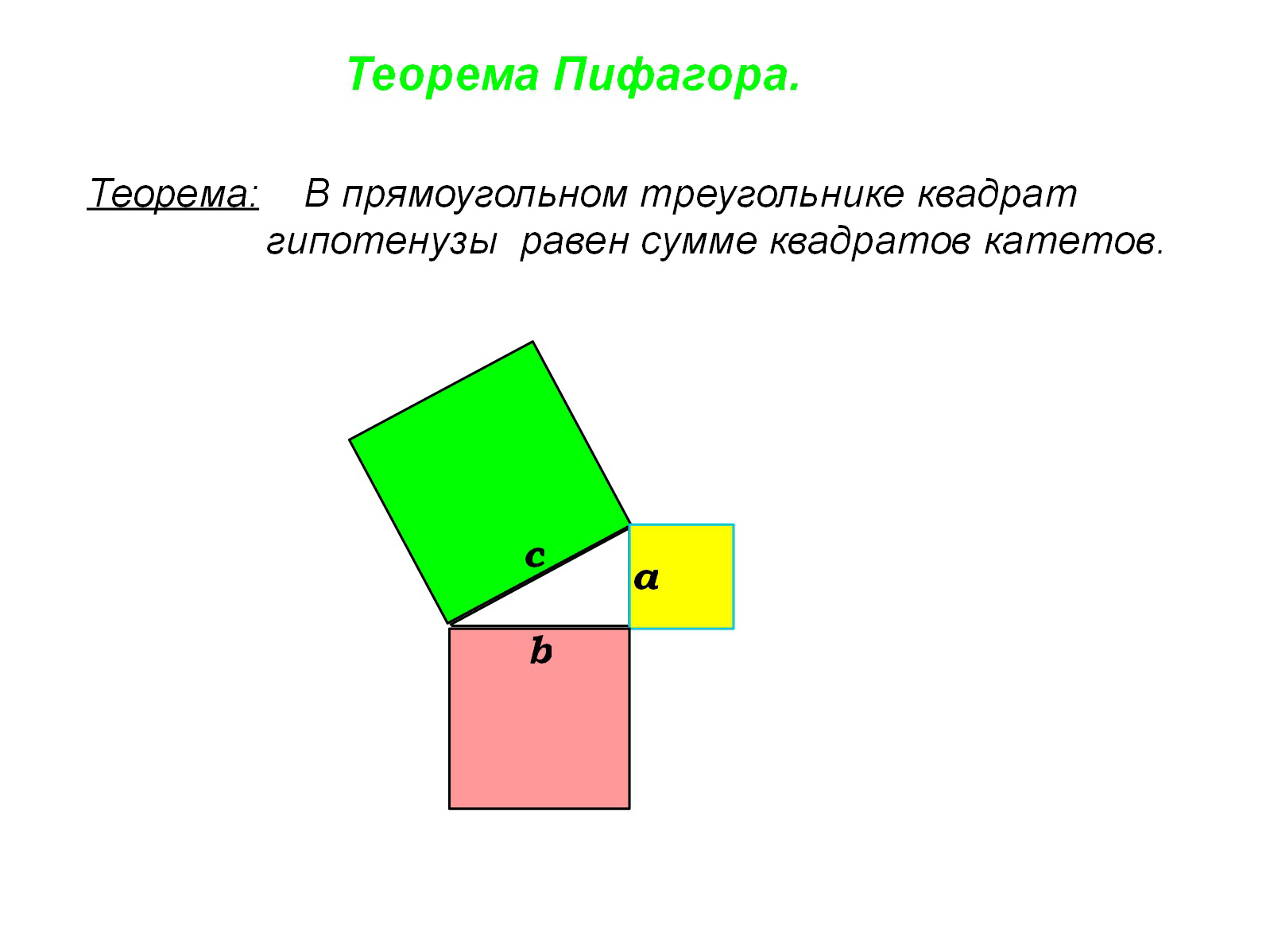 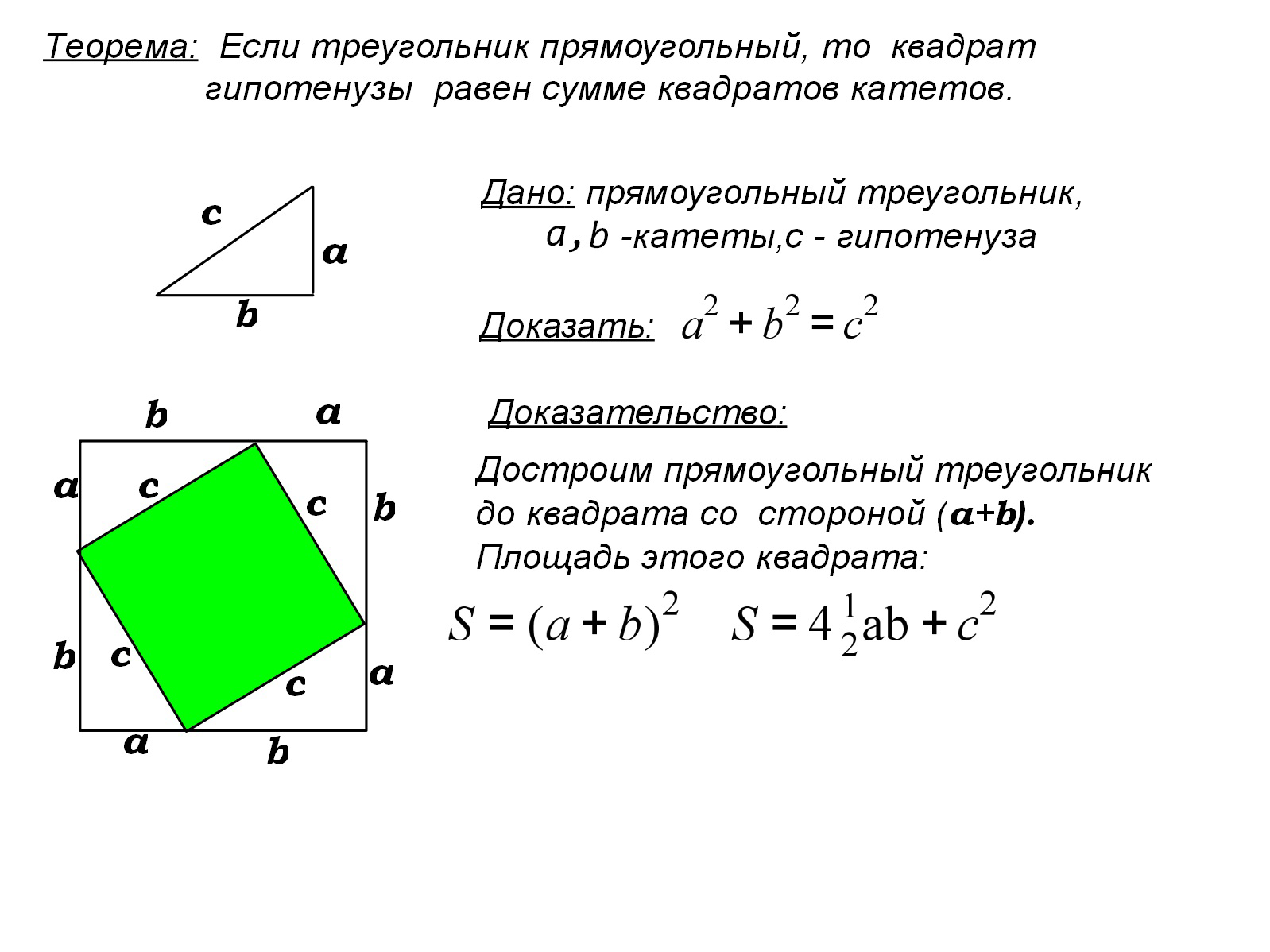 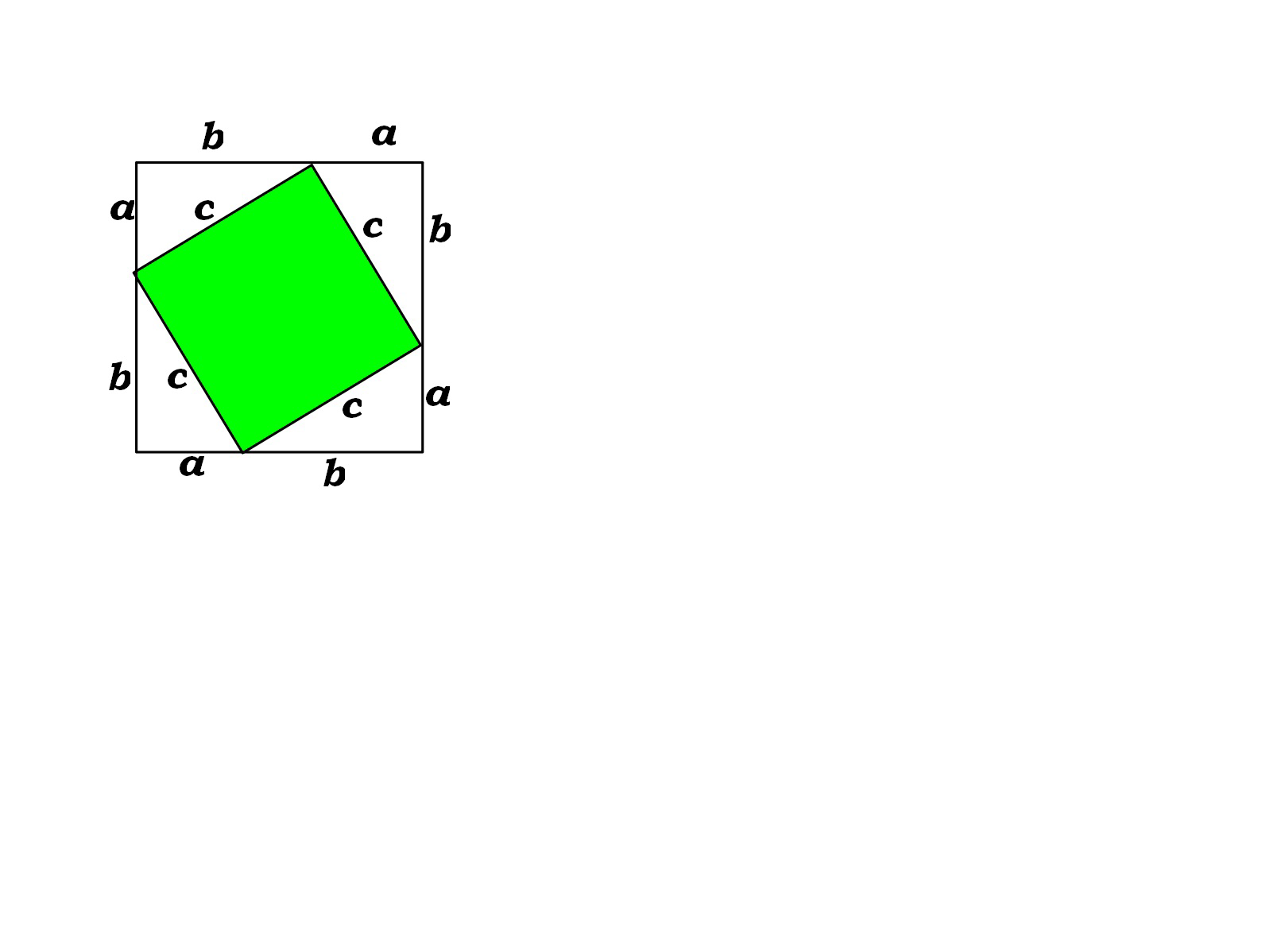 v
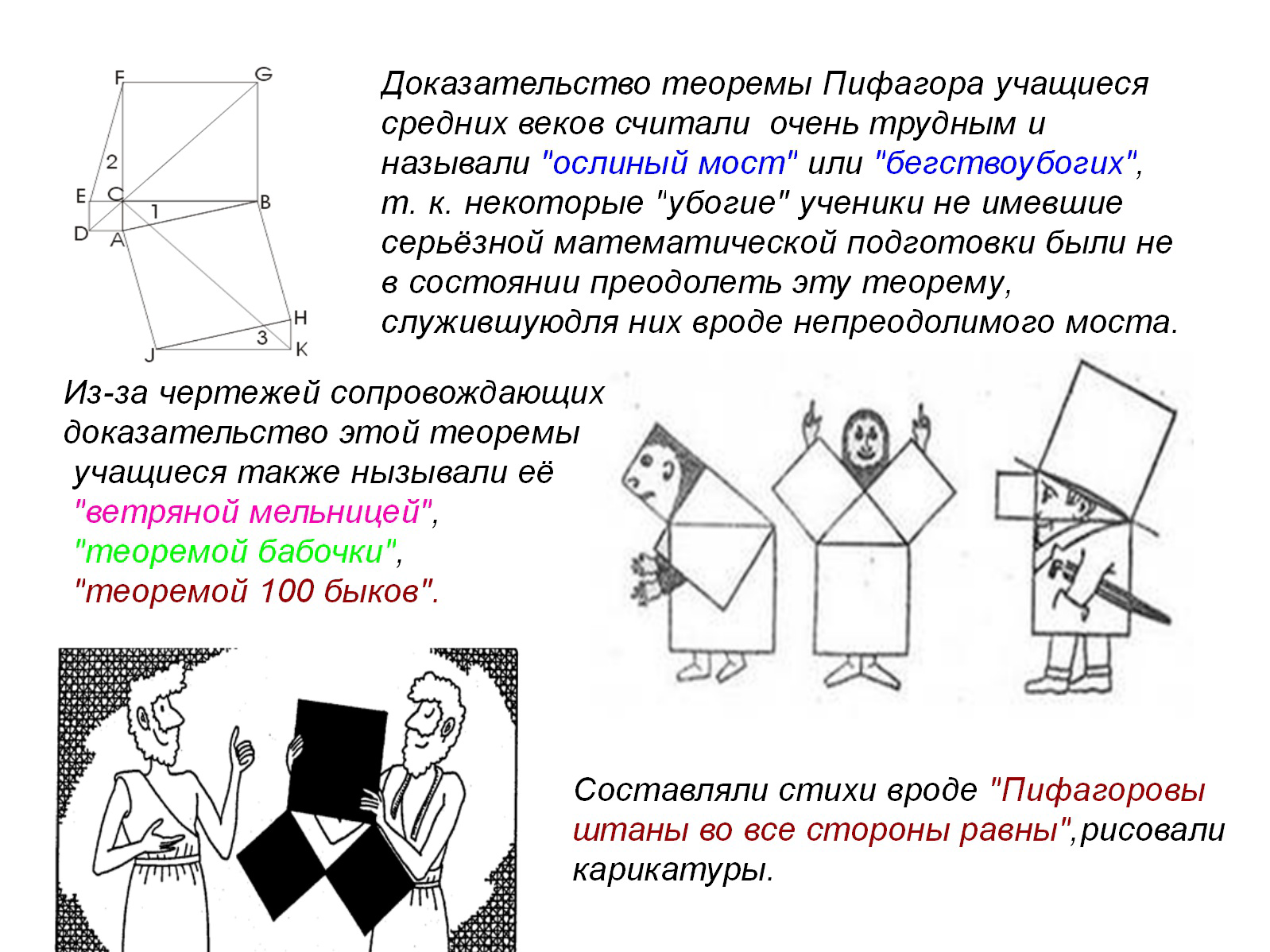 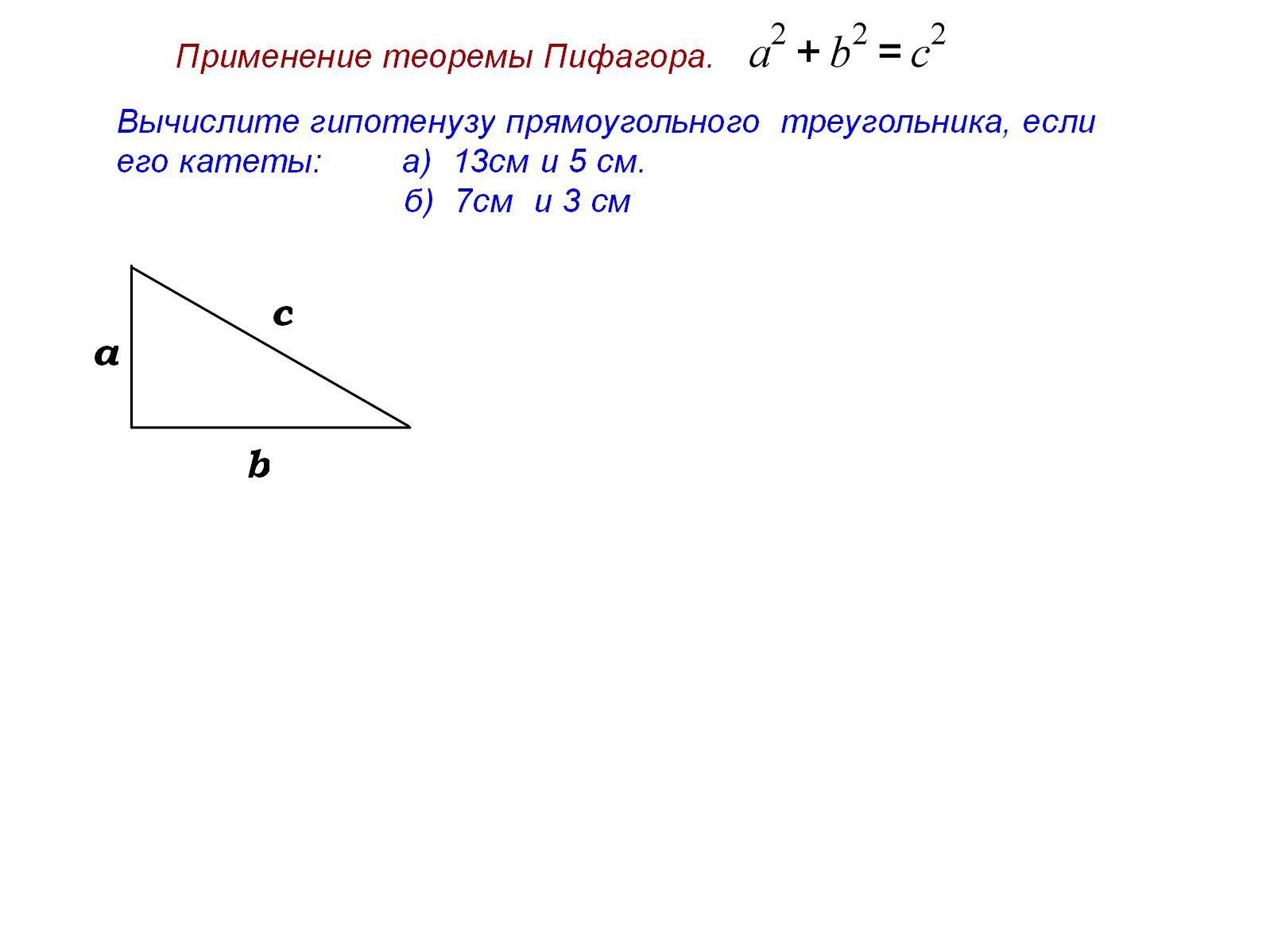 12
5
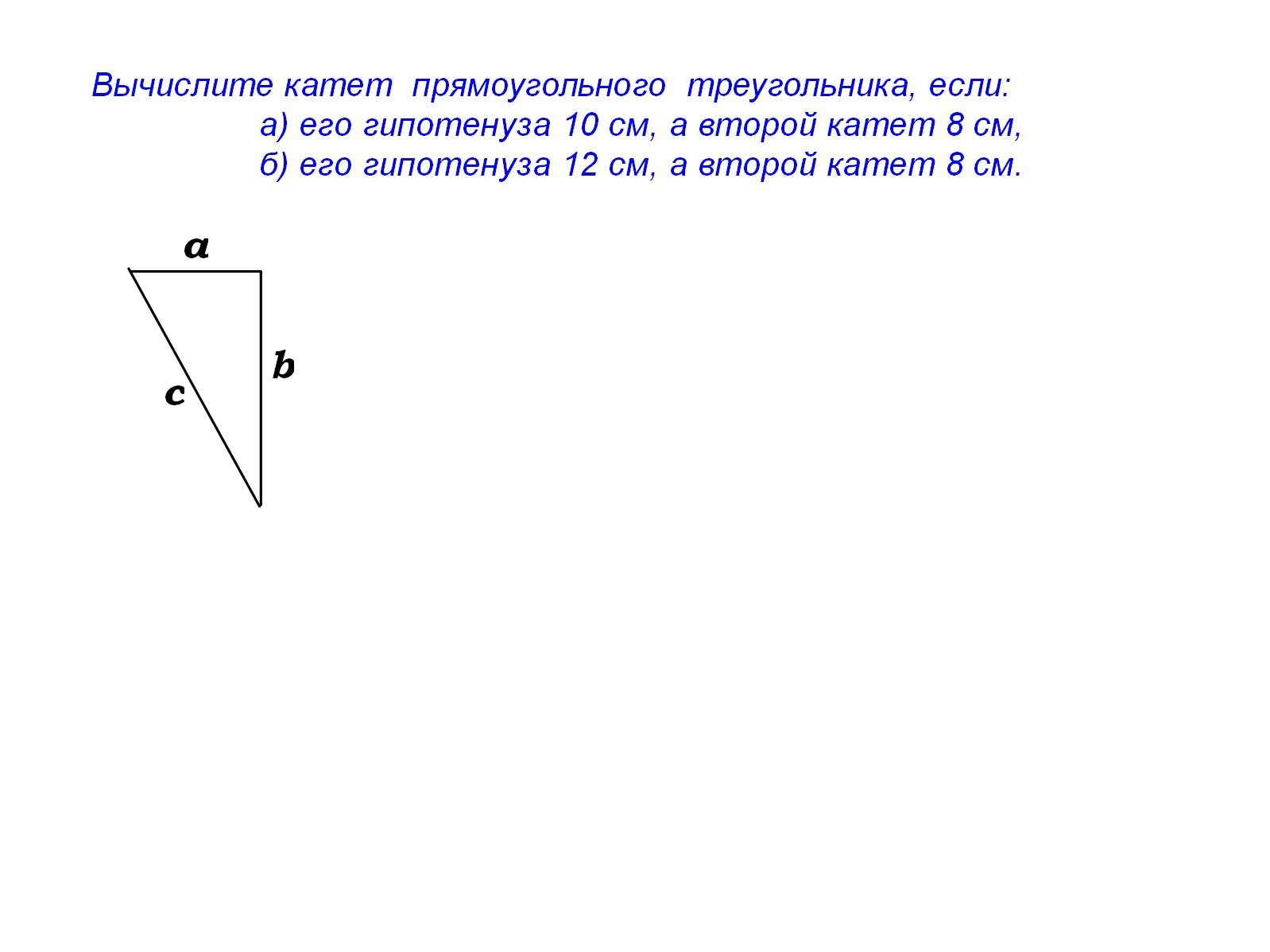 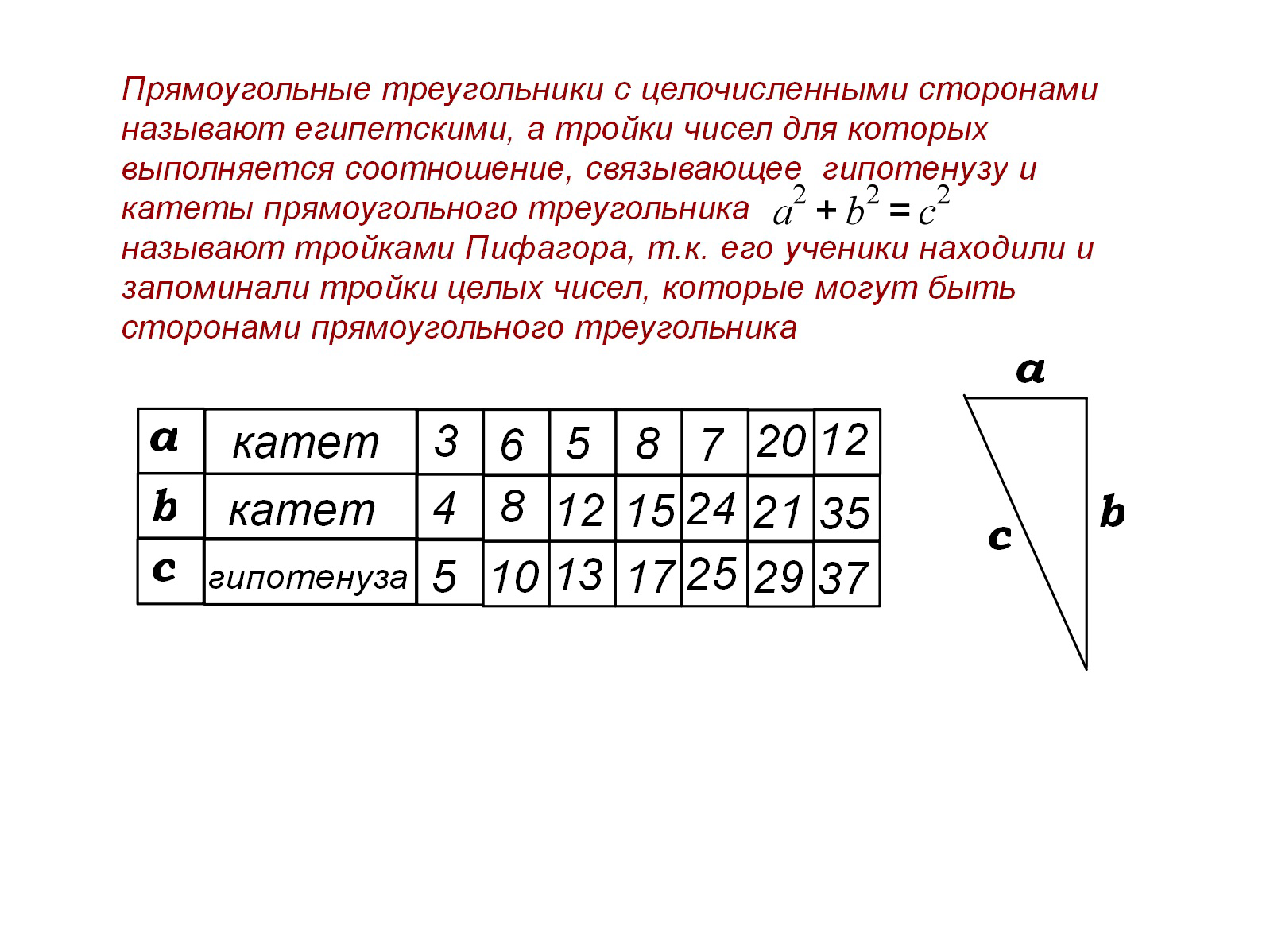 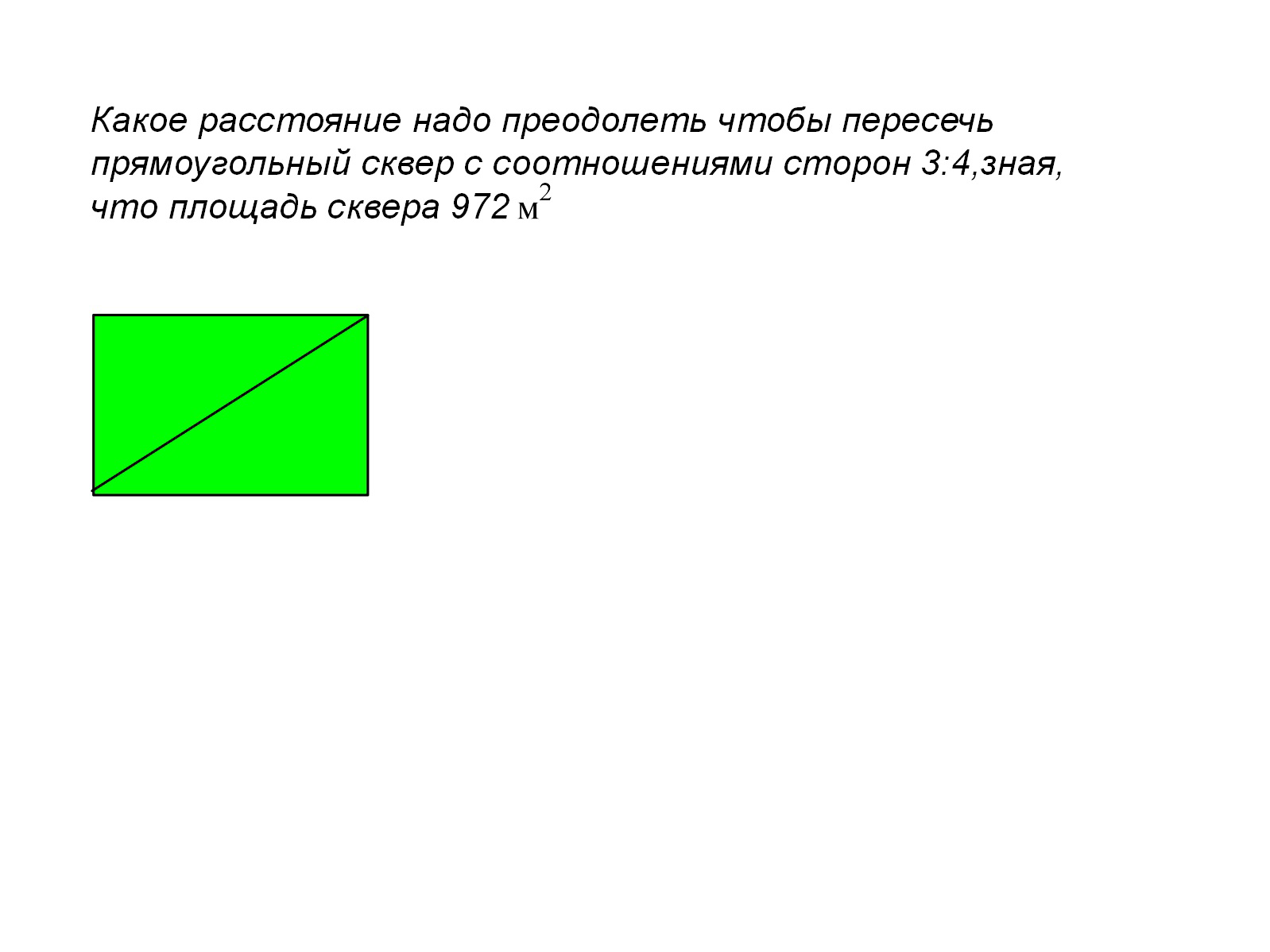